На что клад, 
коли в семье лад
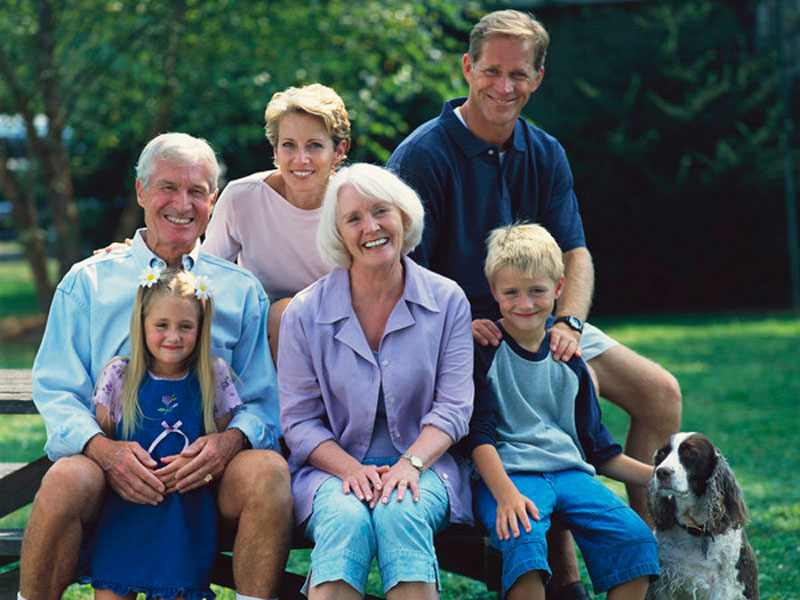 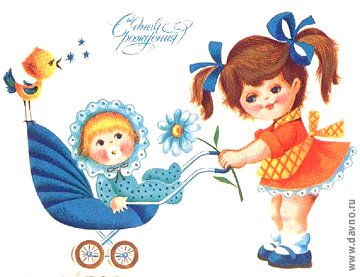 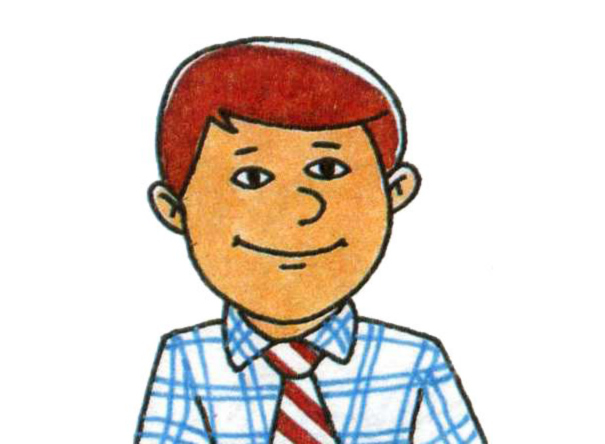 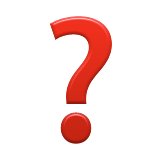 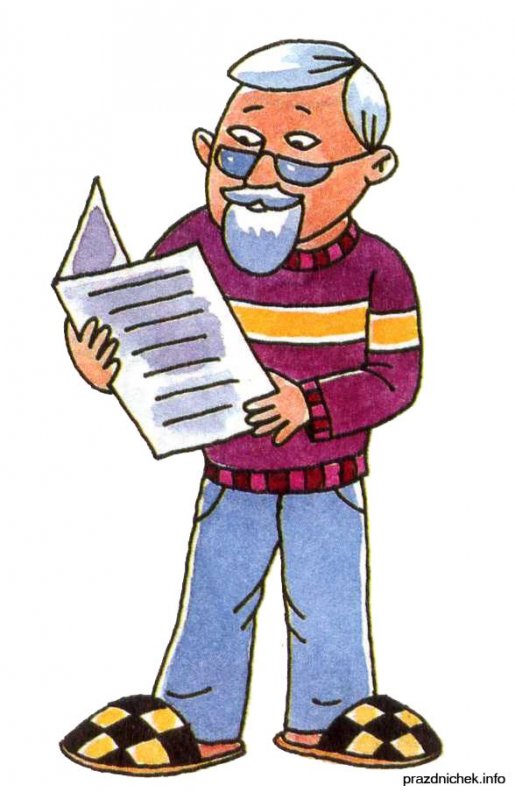 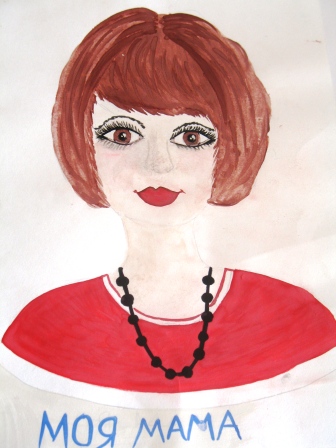 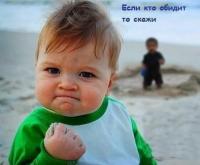 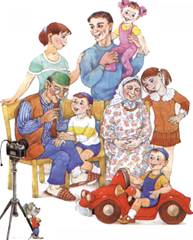 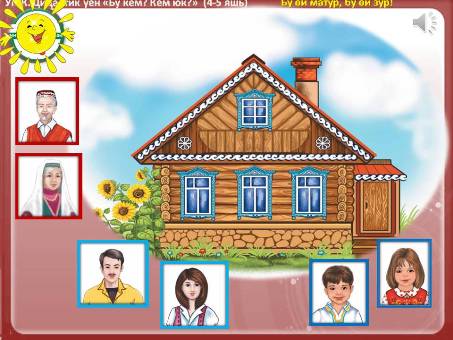 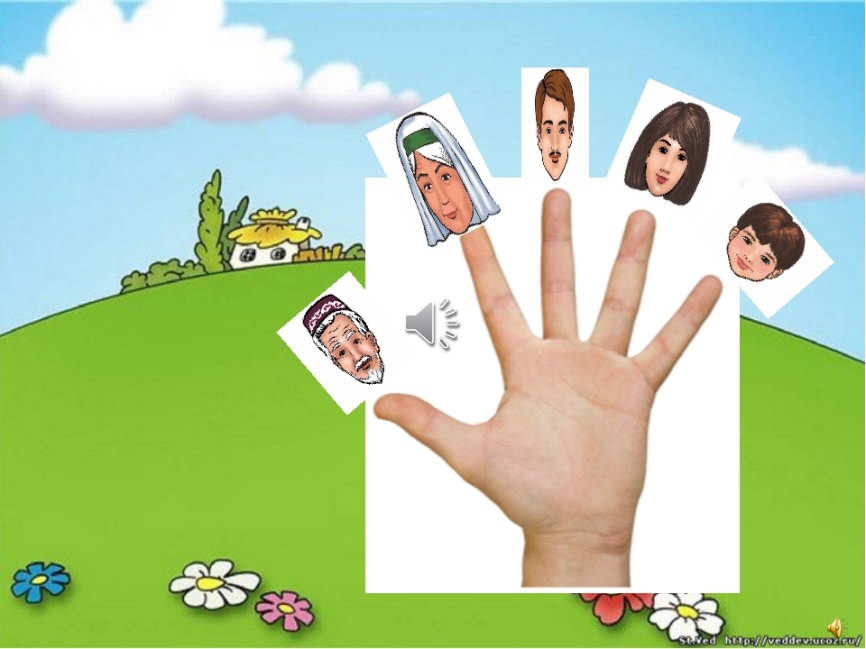 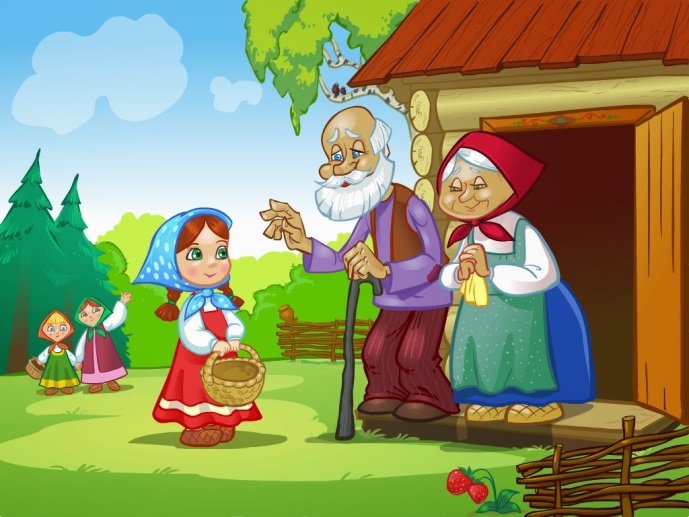 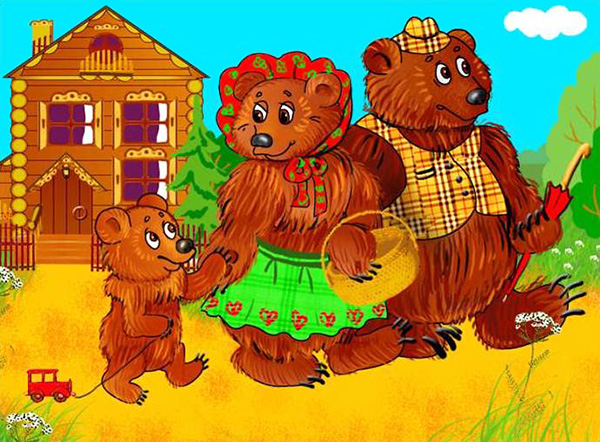 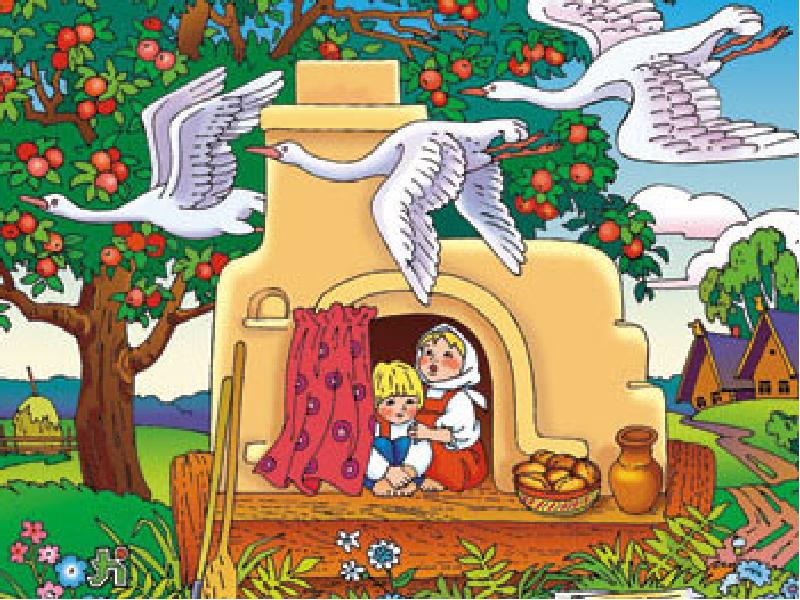 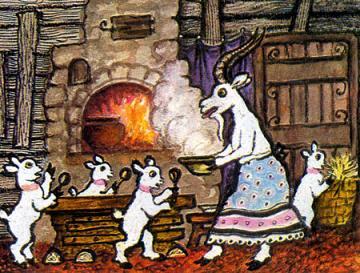 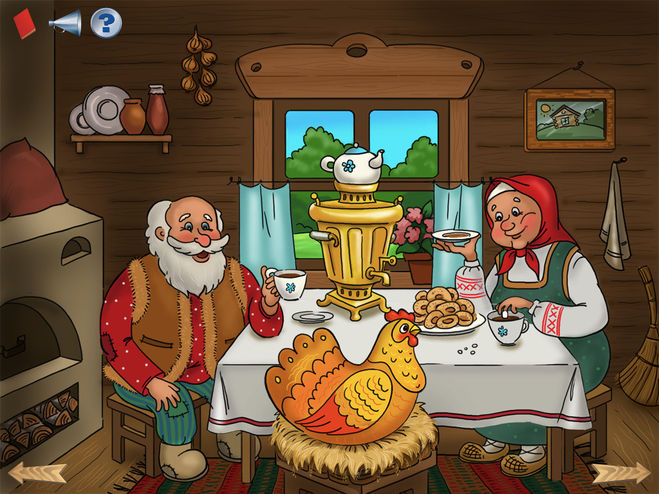 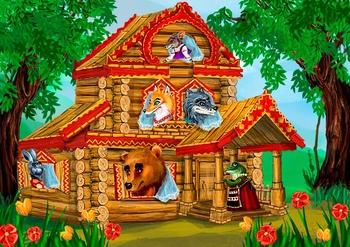 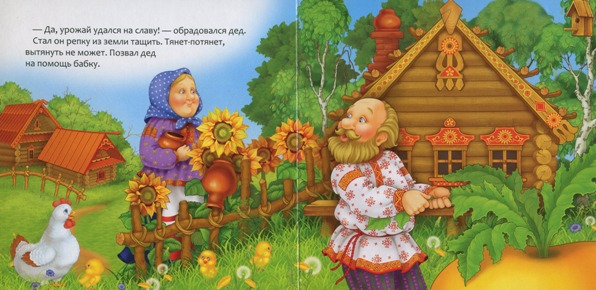 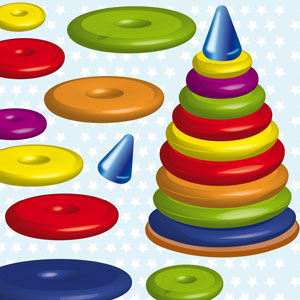 Мамочка ЭниПапочкаЭтиБабуленькаЭбиДедушкаБабайСестренкаБратишка
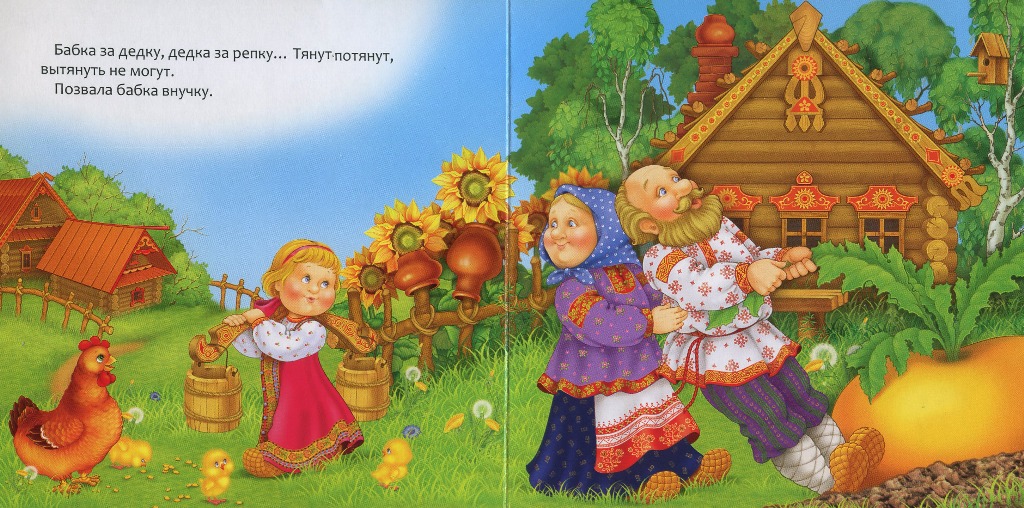 Собери пословицу
Вся семья вместе
Человек без семьи
Где любовь да совет
Не будет добра
Согласную семью 
Семья в куче
Дом вести
Не нужен клад
там и горя нет
коли в семье вражда
не бородой трясти
и душа на месте
коли  в семье лад
и горе не берет
не страшна и туча
что птица без  крыльев
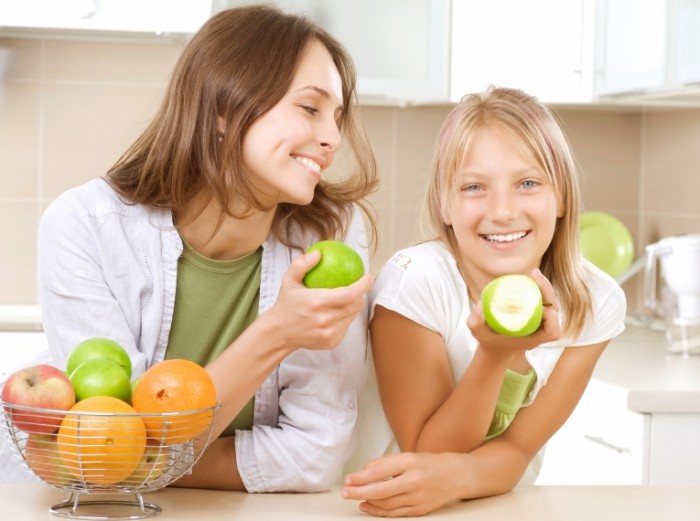 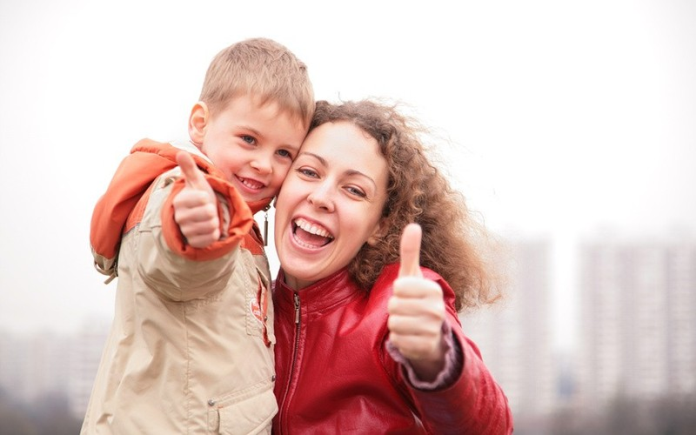 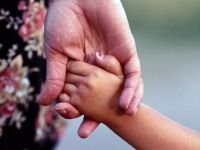 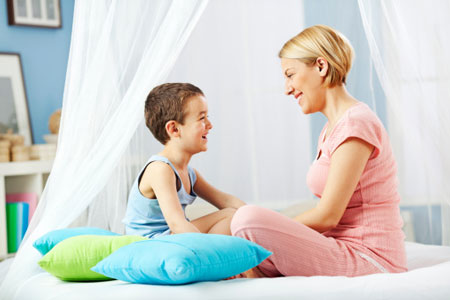 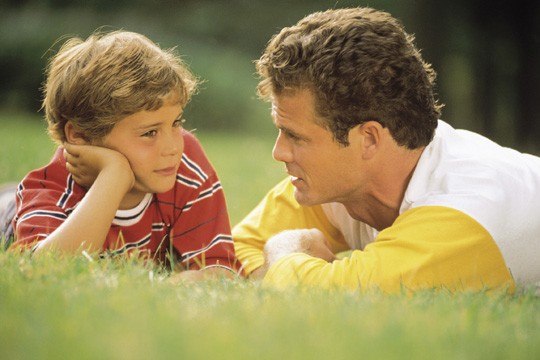 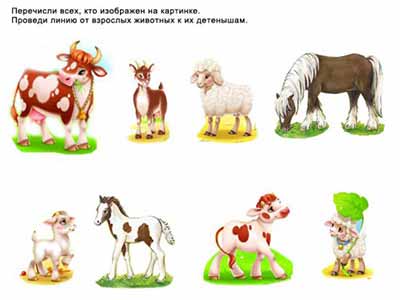 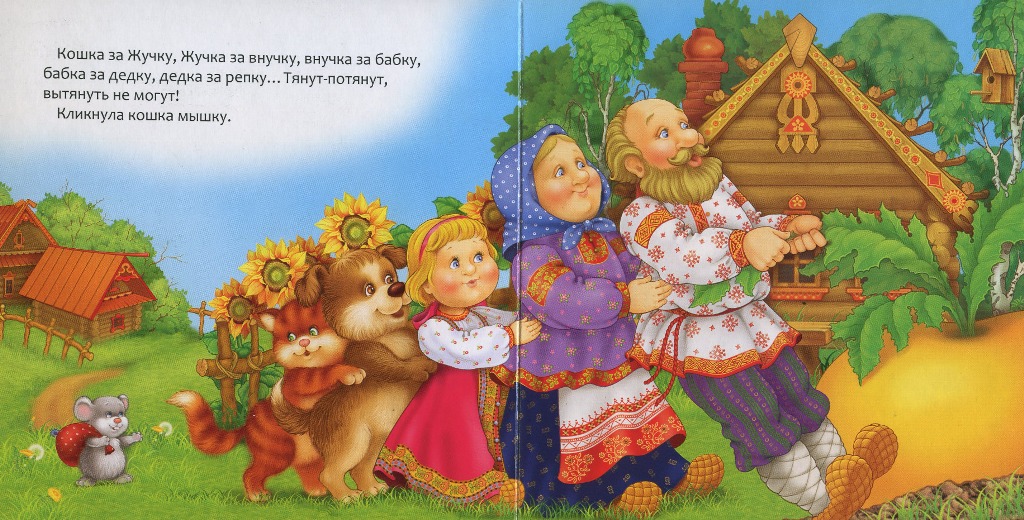 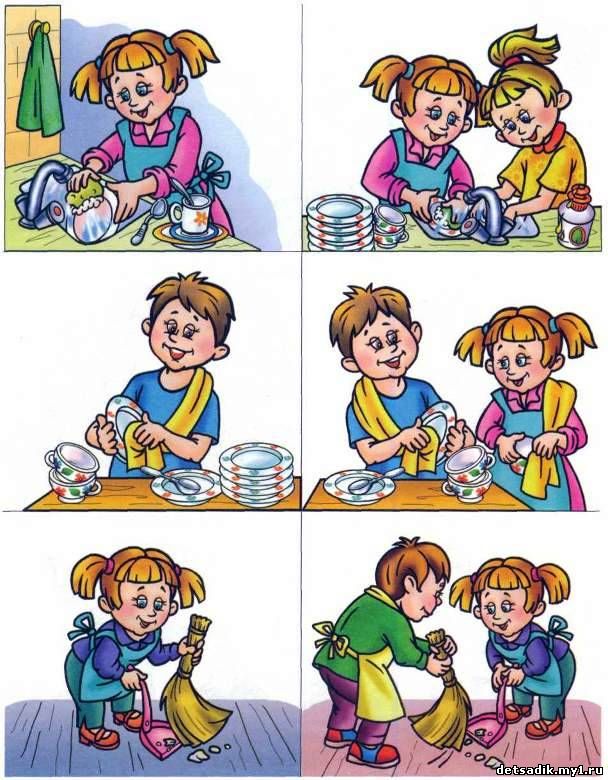 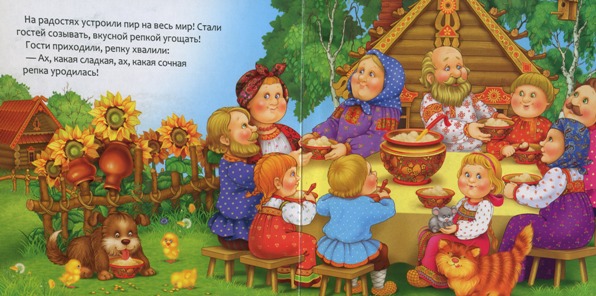 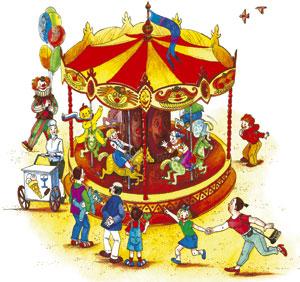 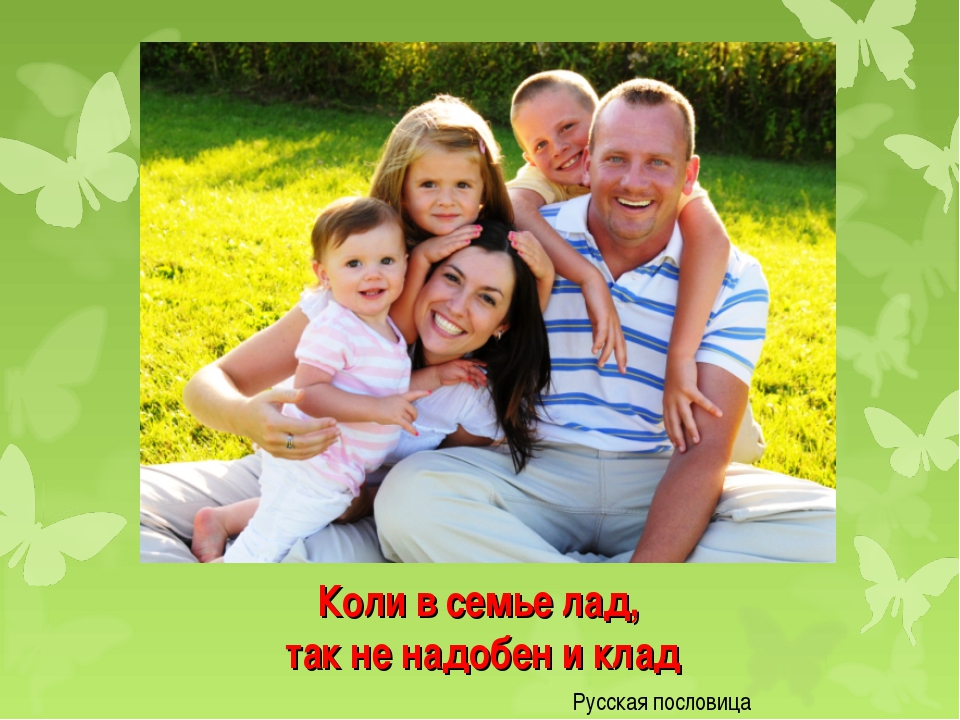